Restaurant etiquette, table and greeting manners
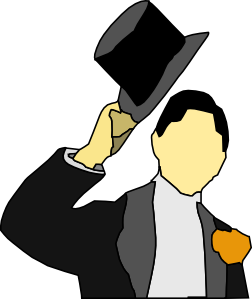 This lesson is maybe not about your dinner rules.  We think you know the dinner rules of your culture very well.
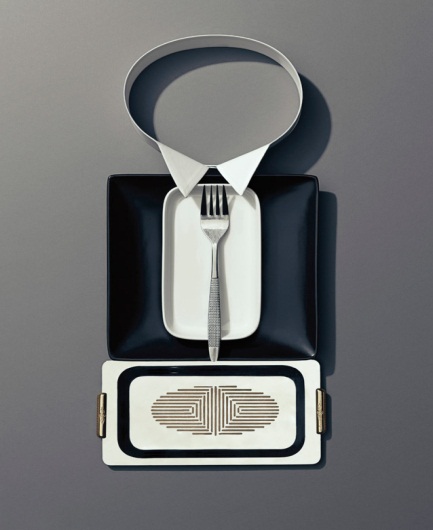 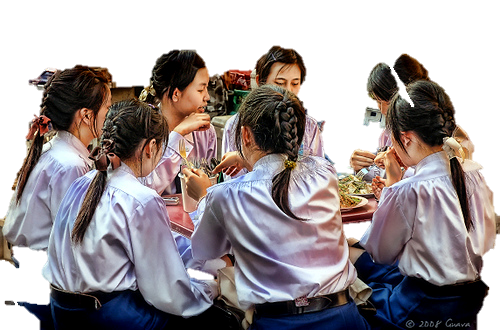 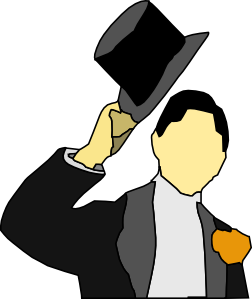 This lesson is more about the customs in a Western restaurant.This is useful to know when you eat somewhere abroad.
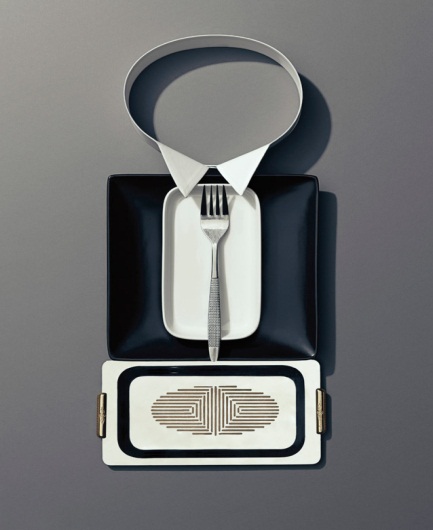 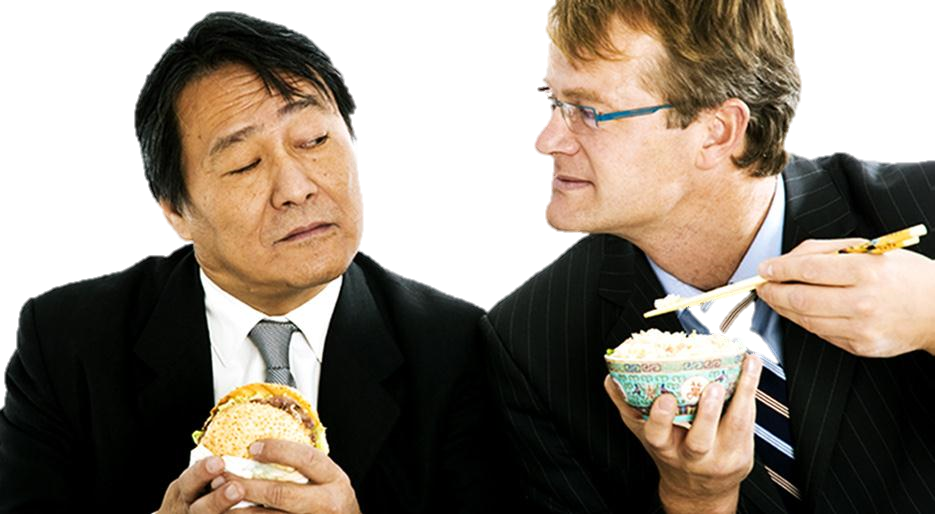 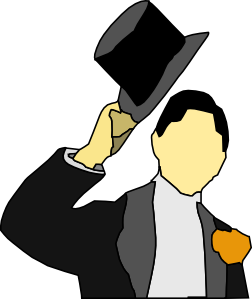 Knowing the etiquette makes  you feel comfortable in a restaurant
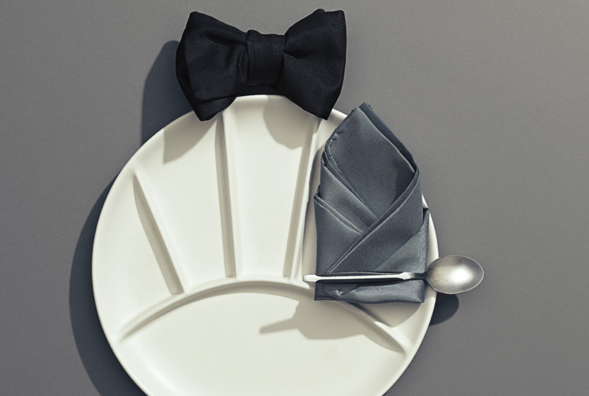 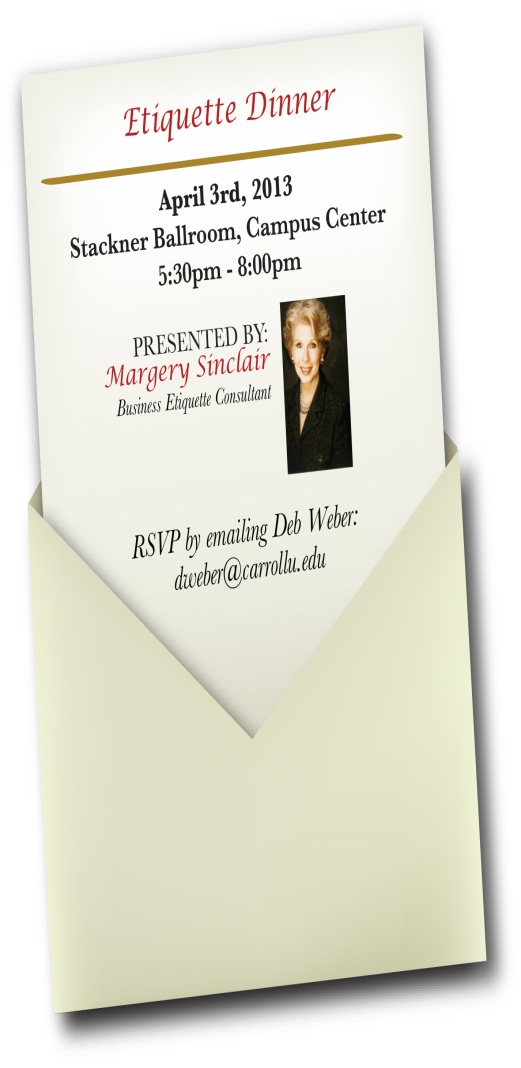 Etiquette Rules
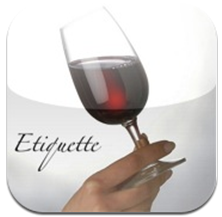 Meeting and greeting
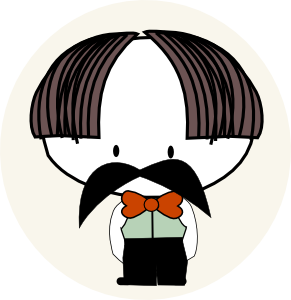 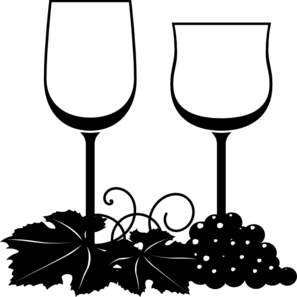 Some common etiquette rules
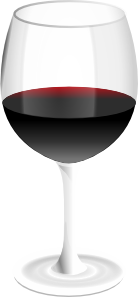 When greeting a guest..
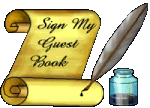 Body  language
Signs of Confidence:

Uncross your legs.
Move to the end of your chair.
Lean toward the person.
Nod your head.
Gesture moderately.   
Make eye contact.
Use a loud clear voice.
Vary your posture.
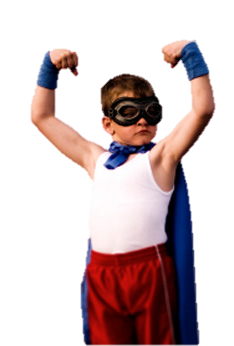 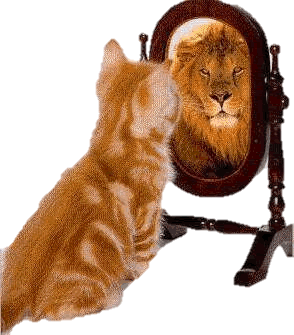 Body  language
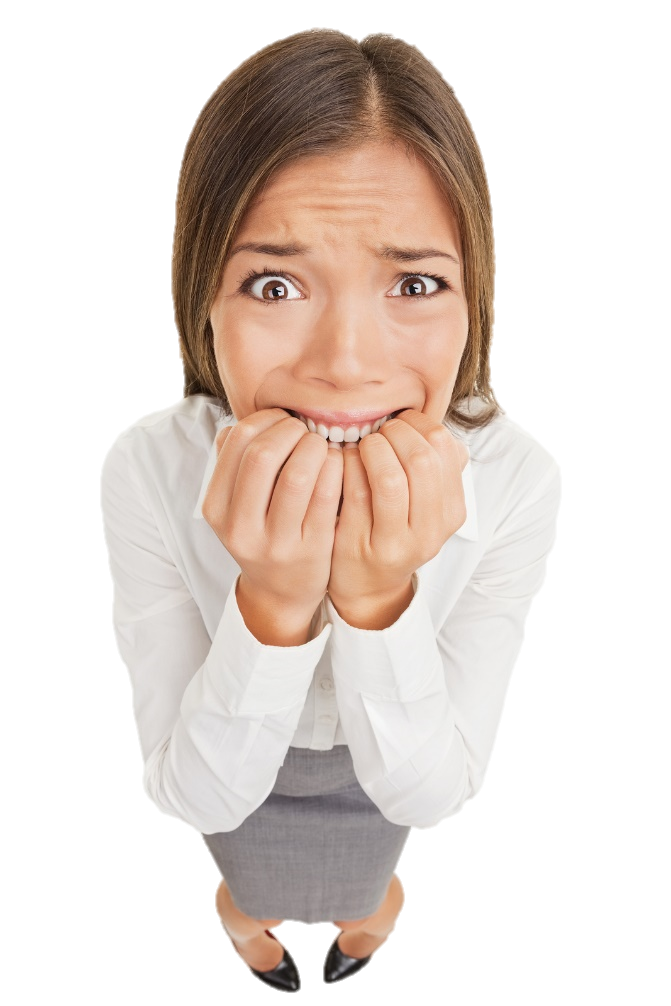 Signs of nervousness:

Cover your mouth.
Scratch your nose, head, ears.
Tug your clothes, jewelry, pen (etc.).
Look down, avoid eye contact.
Make unpleasant or inappropriate facial expressions.
Look away.
for main dishes such as beef, lamb, fish and lasagna
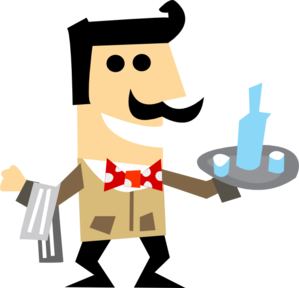 dinner plate
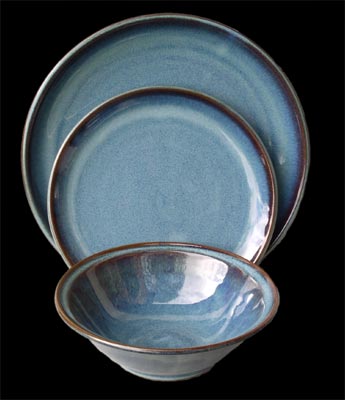 for side dishes such as  vegetables,
salad
and garlic bread
side plate
or 
salad plate
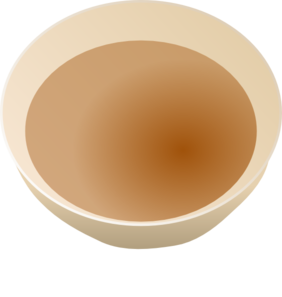 soup 
plate/
bowl
The Table Setting
Once seated, the napkin….
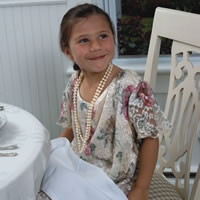 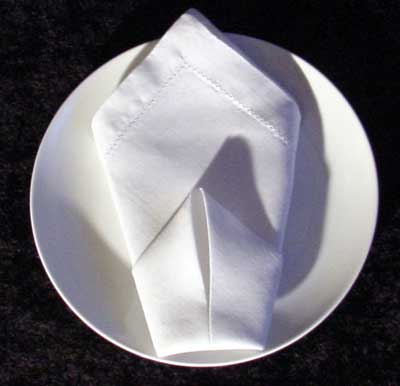 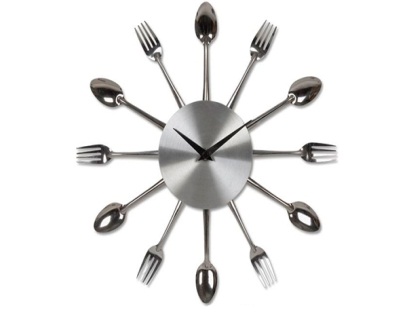 dessert spoon and fork
cutlery
(knives, forks and spoons, used for eating food)
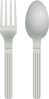 salad fork
dinner spoon
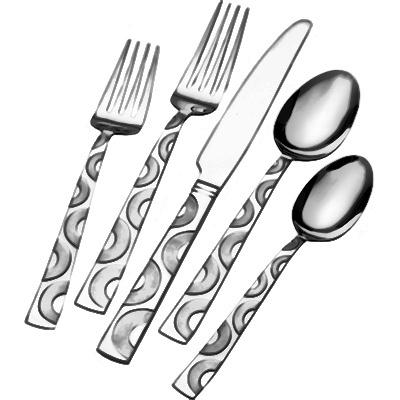 soup
spoon
dinner fork
butter
knife, small,
not sharp
dinner
knife
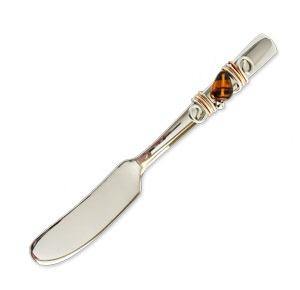 The use of knives, forks and spoons
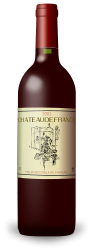 red wine glass.
(the biggest)
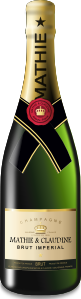 Champaign glass
(narrow)
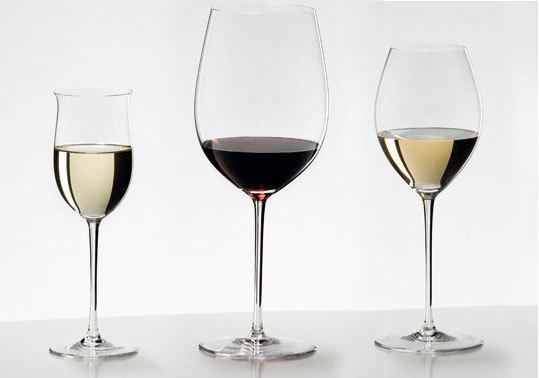 dinner water glass
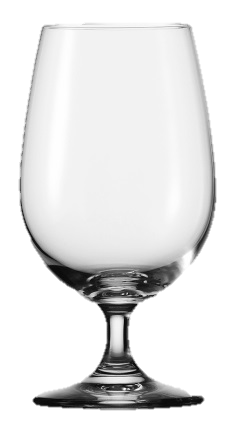 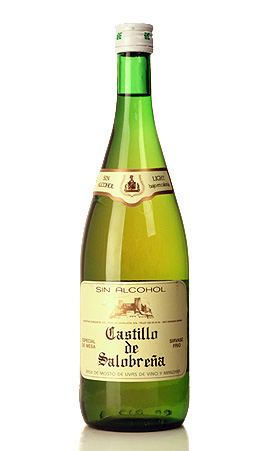 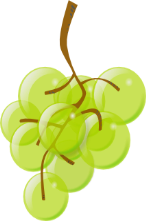 Dinner glasses
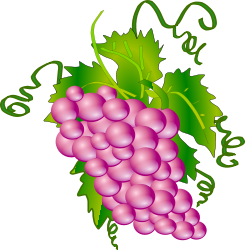 White wine glass
(same form as the red wine glass but smaller)
Table setting
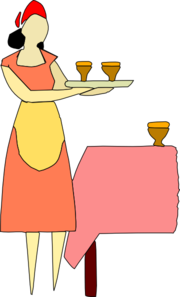 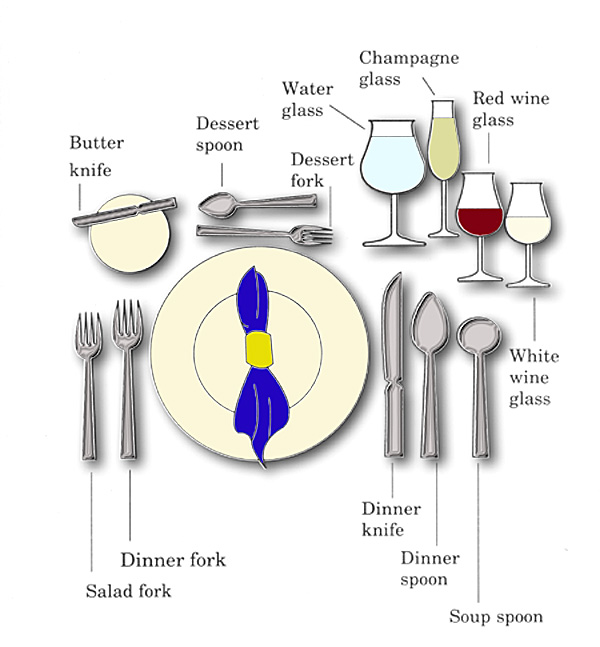 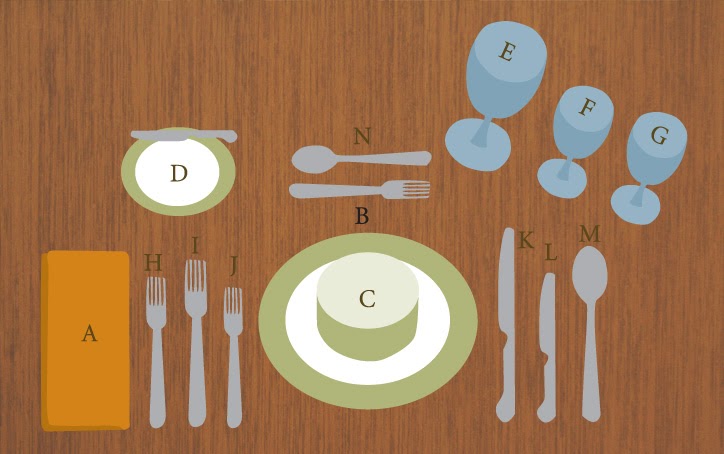 E: 
red wine glass
F: 
white wine glass
D.
bread plate with
butter
knife
A: napkin
B: dinner plate
N
dessert fork and dessert spoon
H
dinner fork
M:
dinner 
spoon
G:
water glass
L: 
salad knife
K: 
dinner knife
C: 
 soup bowl
J:
 salad fork
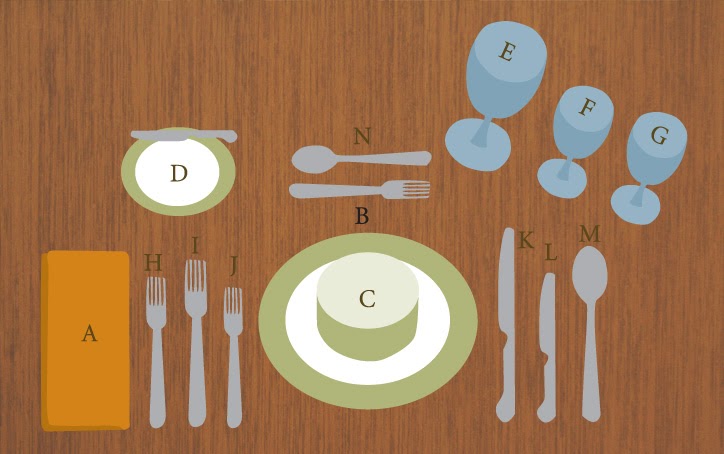 E: 
red wine glass
F: 
white wine glass
D.
bread plate with
butter
knife
A: napkin
B: dinner plate
N
dessert fork and dessert spoon
H
dinner fork
M:
dinner 
spoon
G:
water glass
L: 
salad knife
K: 
dinner knife
C: 
 soup bowl
J:
 salad fork
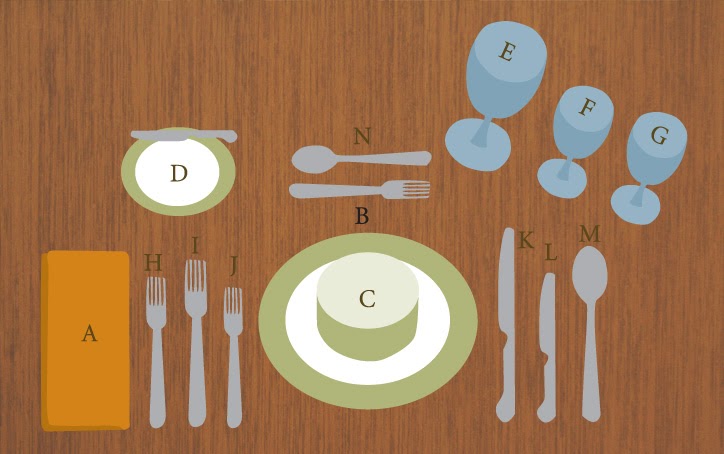 E:
F:
A:
B:
D.
N
H
M:
G:
L:
K:
C:
J:
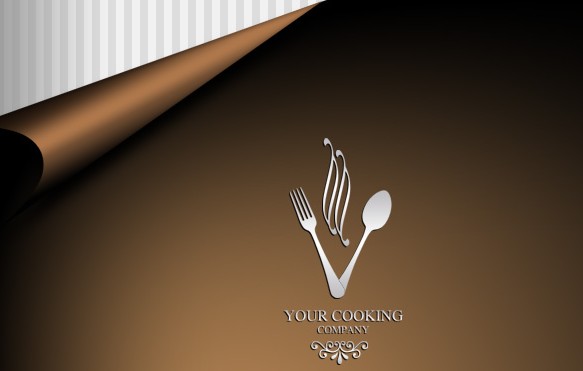 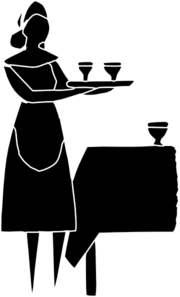 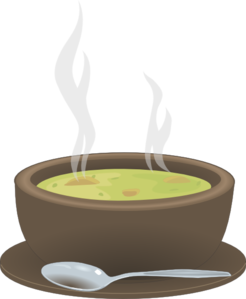 tomato soup,
mushroom soup,
chicken soup.
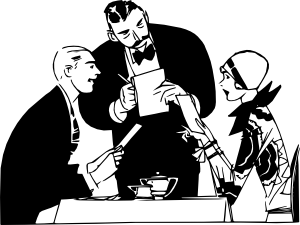 Appetizer
(a small amount of food eaten before a meal)
prawn 
cocktail
avocado
cocktail
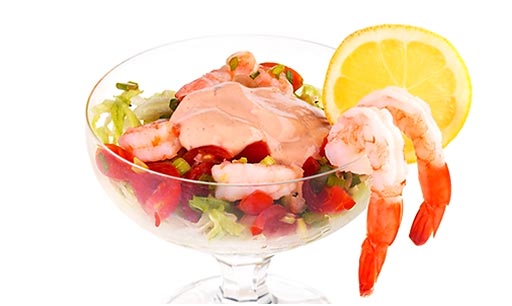 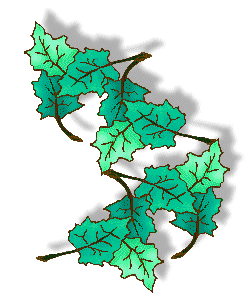 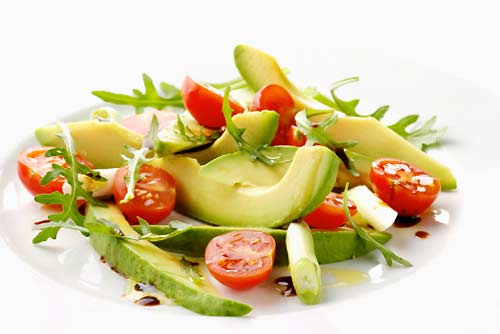 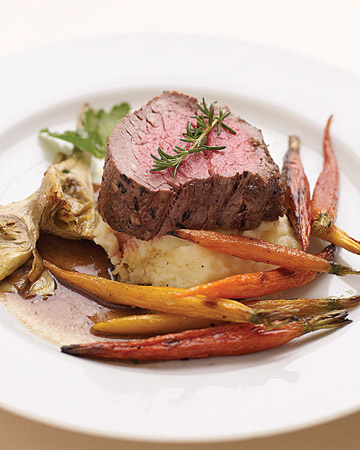 beef
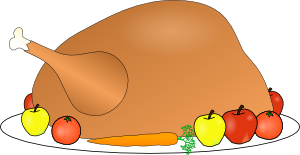 chicken
fish
main course
lasagna
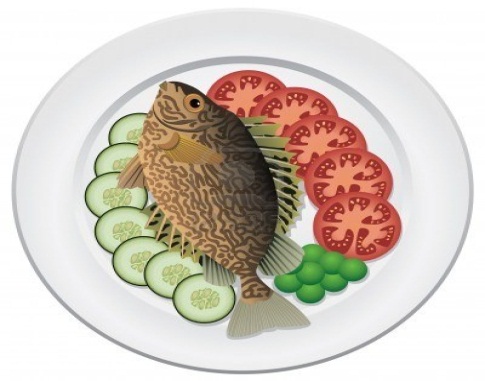 lamb
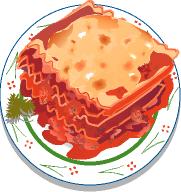 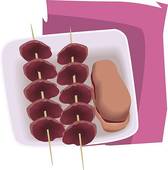 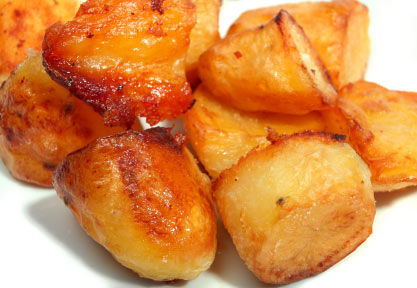 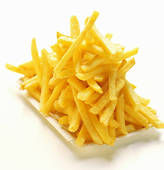 roast potatoes
French fries (chips)
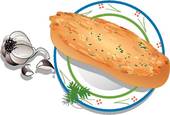 Side dishes
salad
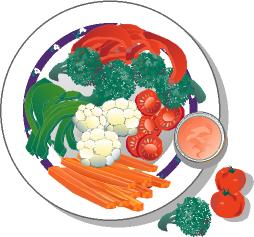 vegetables
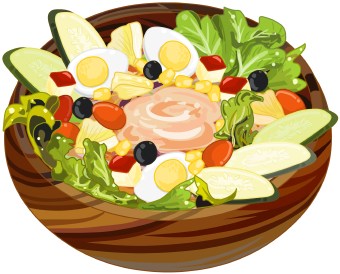 garlic bread
caramel pudding
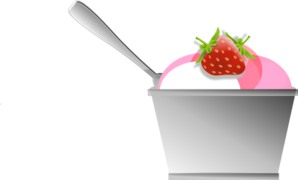 ice cream
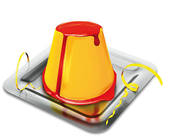 chocolate cake
cherries
pie
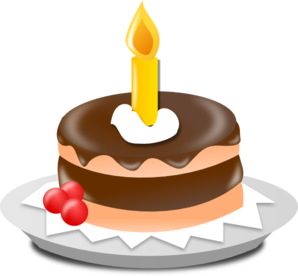 desserts
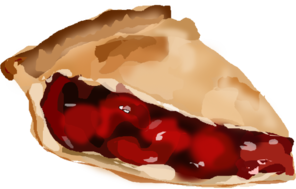 fruits
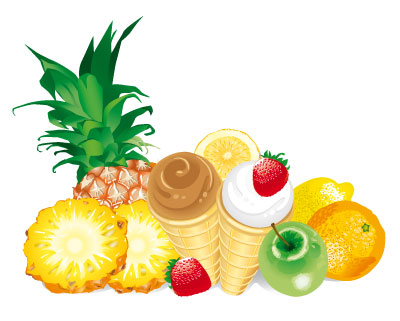 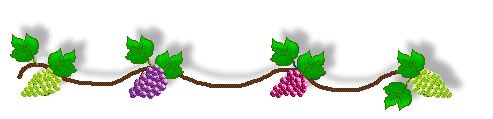 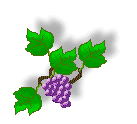